Omapalvelu
Maksut
Maksut
Maksut -painikkeesta avautuu Maksut -näyttö.

Maksuista näytetään maksujen viestikentät, maksunsaajan nimi, palvelu josta rahat on maksettu sekä maksun summa.

Päivämäärä: Mikäli maksua ei ole maksettu, näkyy sarakkeessa maksulle syötetty maksupäivä. Jos maksu on maksettu, näytetään maksun kirjanpitopäivä tai kuluvan päivän aikana tieto ”Tänään”.
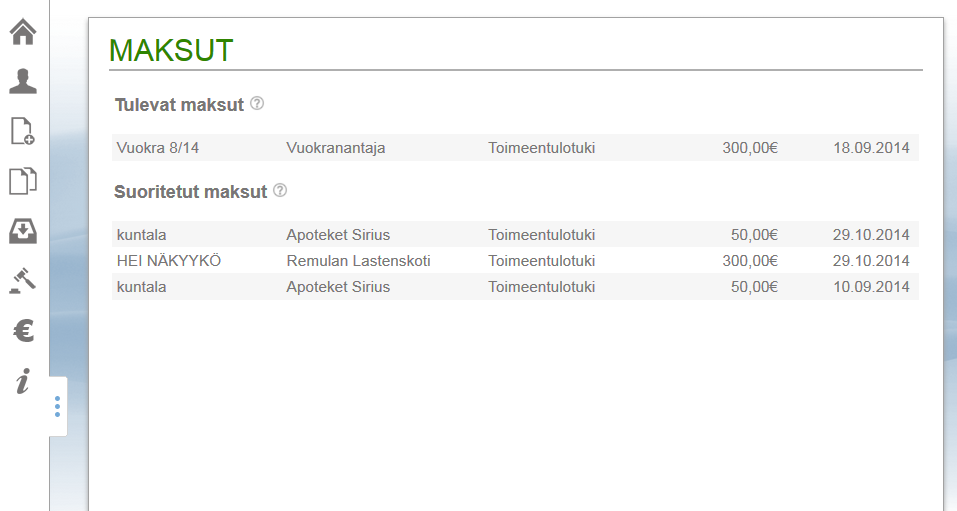 2
Maksut -näytöllä on eroteltu kenttiin Tulevat maksut (maksupäivä tulevaisuudessa) sekä Suoritetut maksut (maksu on käsitelty maksunsiirtoprosessissa).

Tulevien ja Suoritettujen maksujen perässä on        -kuva. Viemällä hiiren osoittimen kuvan päälle näytetään maksuihin liittyvät ohjetekstit.
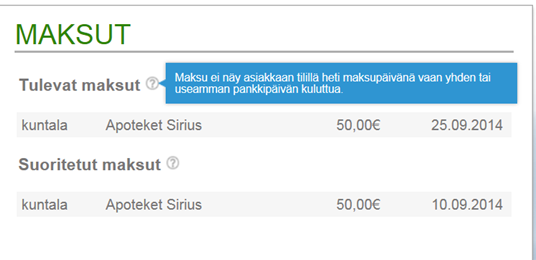 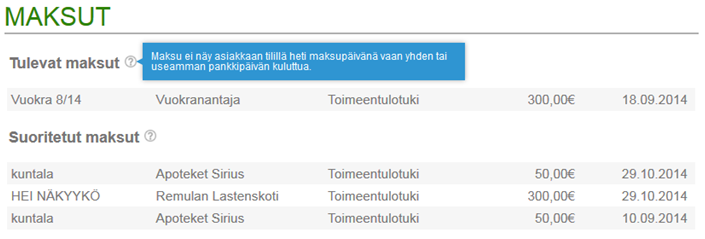 3